SMT Critical Situation Update
Saturday March 21, 2015 – Sunday April 05, 2015
Plans Alpha and Bravo
Plan Alpha: 
Recovery of LEGACY Database in NEW PROD Environment
(SMT original preferred restore option)
Plan Bravo: Recovery of LEGACY PROD Database Environment   (Current SMT Plan of Choice – Go-Live Planned 4/5/15)
Pros:
Eliminates need for additional outage to migrate to new environment in the future.
Eliminates risks associated with older hardware that is end-of-life.
Export/Import process reorganizes the database table space  more efficiently similar to defragmentation on a hard drive.
Allows for the faster backfill of energy interval data due to improvements in hardware/software.

CONs:
Length of time to perform process and general unknowns about timing could lead to significant delays in recovery.
Very slow export progress, which began 3/27/15.
Some risk (as seen with errors on two partitions) that there is data corruption even after process completes that must be corrected logically.
Pros:
Provides most complete database currency through 3/21.
Farthest along in recovery phase.
SMT decision to support Bravo as plan of choice due to delays encountered with Plan Alpha export progression  due to size of database.




CONs: 
Requires another scheduled cutover weekend to new Refresh environment.
Slowest method of restoration based on environment. 
Requires rebuilding efforts after database restore.
Data gap to be filled through 4/18.
2
Plans Charlie and Delta
Plan Charlie: 
Recovery of LEGACY DR Environment
(on hold as of 4/2)
Plan Delta: Readiness of  NEW DR Environment
PROS:
Existing environment that only required code upgrade to Release 4.3.




CONS:
Currently on hold as same logs are being used to restore PLAN Bravo. 
More gaps in database will require longer recovery.
Length of time to perform restore process.
General unknowns about timing.  
LEGACY Production includes same SVC technology.
Migrating to new environment would be more difficult (duration of moving database over network would be unpredictable).
Pros: 
Built as a contingency. 
Viable option to meet communicated targets for operational status to the market. 
Reduces the risks associated with residing on legacy hardware.
Performance of this workaround option is tested to be equivalent with the new Dallas production environment.


CONs: 
Data gap exists between when this database was created (1/26) and point of failure in Dallas (3/20). 
Will effect new DR environment final testing as it requires a fail back to new PROD in Dallas before we can adequately complete internal application testing and TDSP end to end connectivity.
3
Timeline
Primary SVC failed. Services down except NAESB & FTP.  (06:00)
Plan Bravo: Validation completion & checkout (14:00)
New production database restore failed & could not be made functional due to back-up errors (12:00)
Recovery efforts for primary SVC impacted secondary as well. All services down. (23:00)
Restoration
40 server instances & 8TB data found corrupt.
Plan Alpha: Database export to clean up database (failed data pump method, re-initiated with traditional method)  … in progress …
Back-up transfer, restoration, incremental log application on new database. Database forced open with errors. (03/23 5:00–03/27 2:00)
Plan Bravo: Legacy database tape restore, recovery & database start (4/3 9:45). 
Had failed earlier on 3/28 at 18:00 & restarted.
TUE 3/31
SAT 4/4
WED 4/1
THU 4/2
FRI 4/3
FRI 3/27
SAT 3/28
MON 3/30
SUN 3/29
SUN 4/5
TUE 3/24
WED 3/25
THU 3/26
SAT 3/21
MON 3/23
SUN 3/22
Plan Delta: New DR database sync-up … in progress …
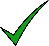 Rebuilt legacy production database server instance (22:00)
Plan Delta continues as a failover option until the migration to new environments is completed
Option 1: Rebuild entire environment. 
Option 2: Apply incremental data and cut over to new environment sooner. (12:00)
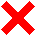 Plan Charlie: Sync up legacy DR environment with latest code initiated
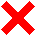 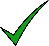 NAESB & FTPS available on new Production environment (18:00)
New Production environment was already tested. Database was build from full database back-up as of 03/19, only incremental data required. 
Cut over was planned on 3/27-03/30 with a 3 day outage.
Plan Bravo was considered as most favorable and expeditious option. Plan Alpha and Plan Charlie are very long time consuming plans.
Plan Alpha: Fix new production data (export & import) 
Plan Bravo: Restore legacy production database from tape back-up & use it with new production applications
Incidents / issues

Decisions

Accomplishments
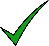 4